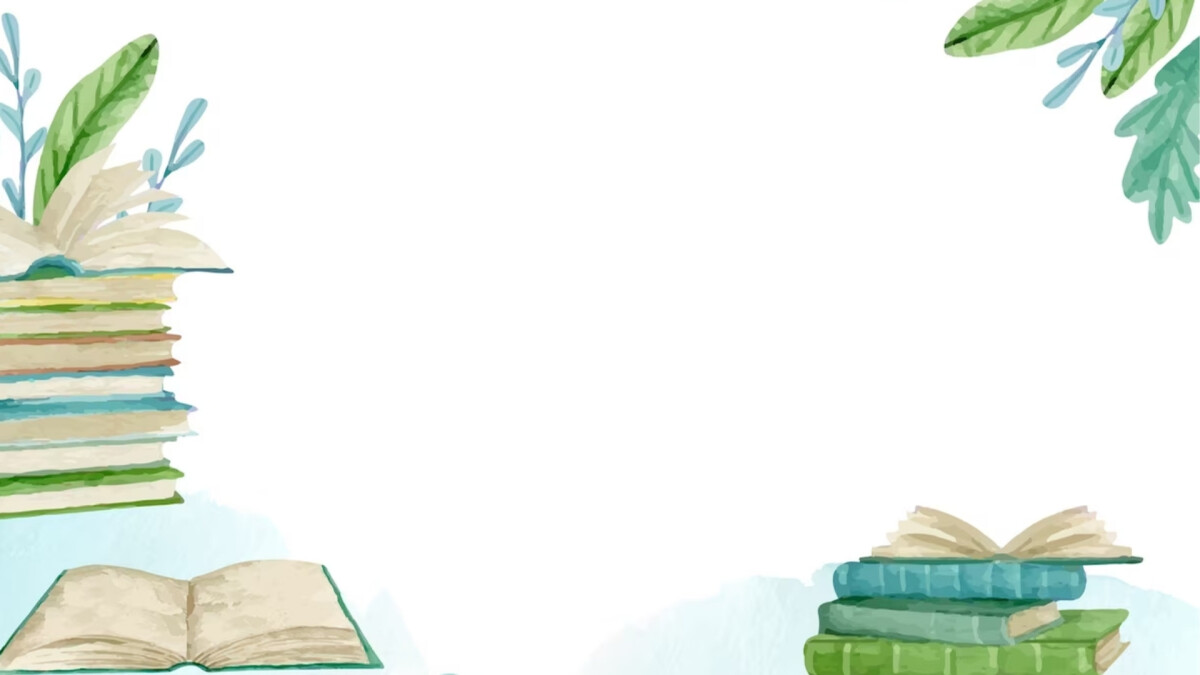 ỦY BAN NHÂN DÂN QUẬN LONG BIÊN
TRƯỜNG MẦM NON BAN MAI XANH
******
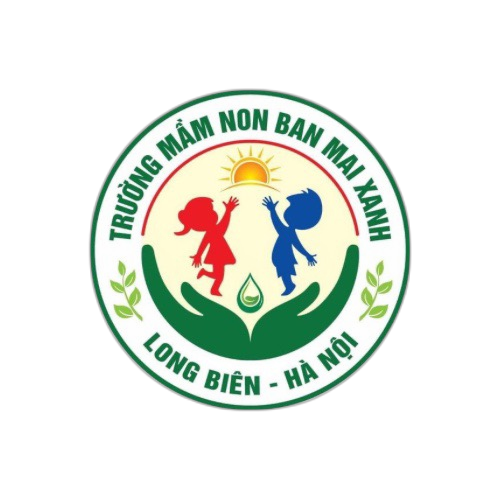 LÀM QUEN VĂN HỌC
Đề tài: Thơ “ Sóng biển”
Lứa tuổi: Mẫu giáo bé
Giáo viên thực hiện: Nguyễn Thị Thanh
Năm học: 2023- 2024
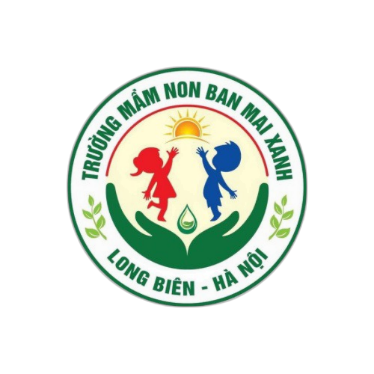 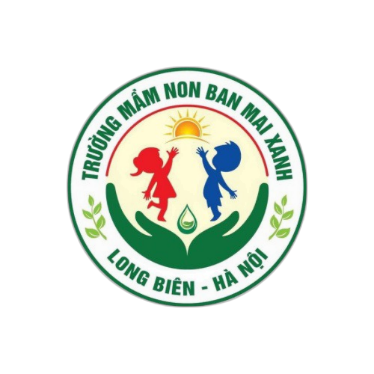 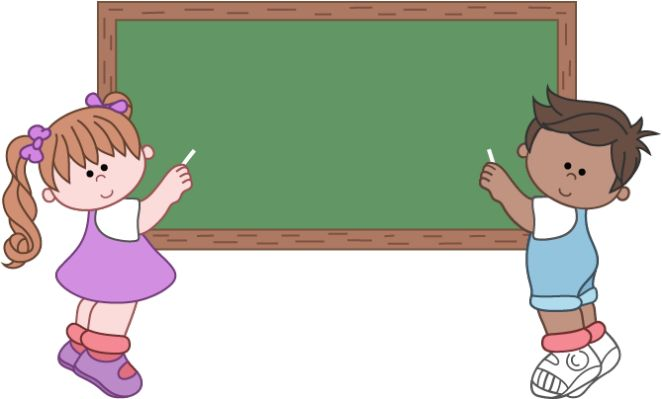 Sóng biển
Bài thơ:
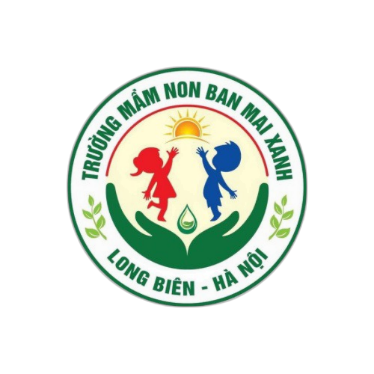 Biển rộng mênh mông
Nước xanh thăm thẳm
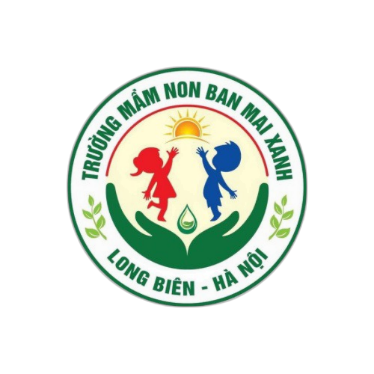 Bao nhiêu cơn sóng
Ùa chạy lên bờ.
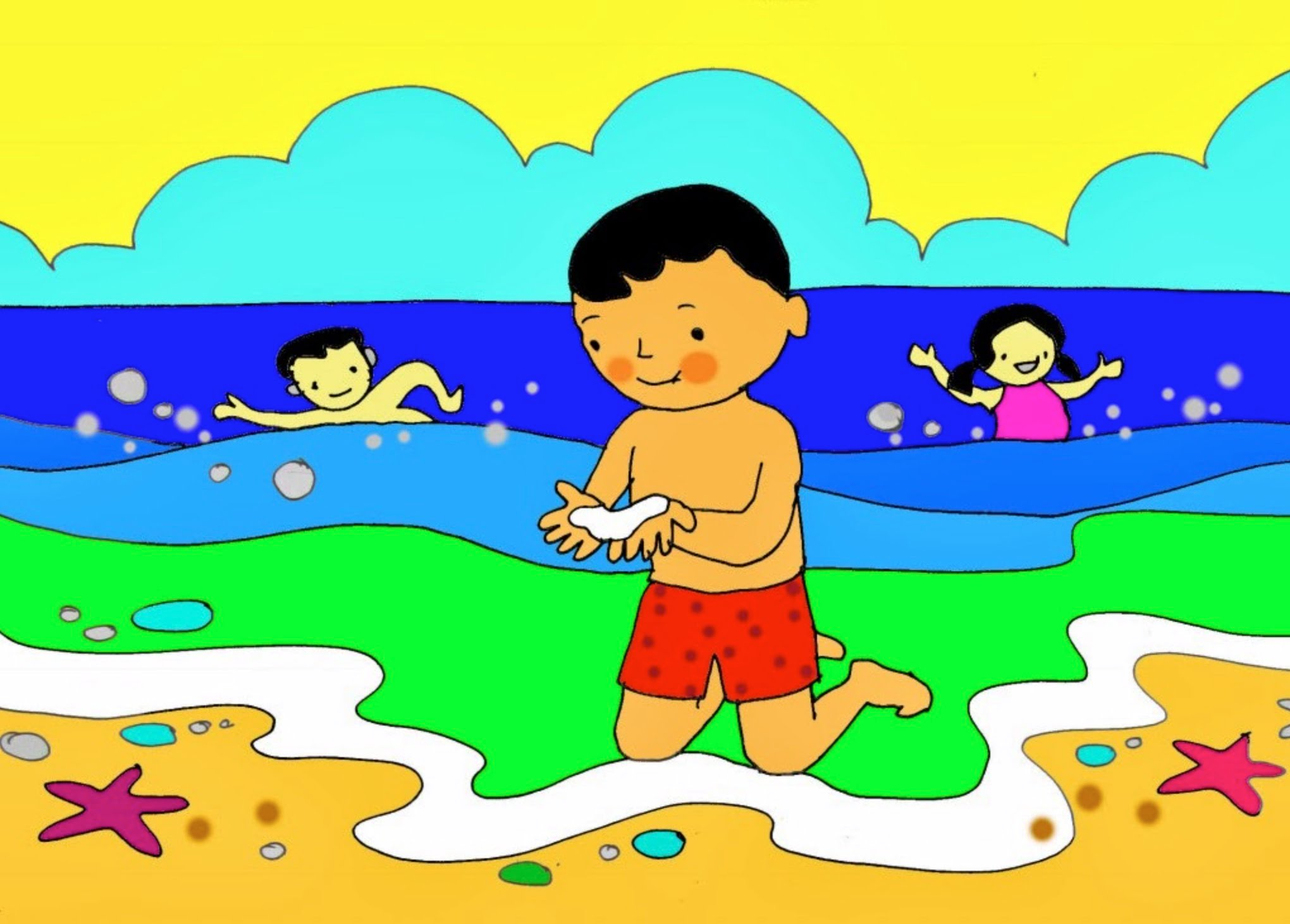 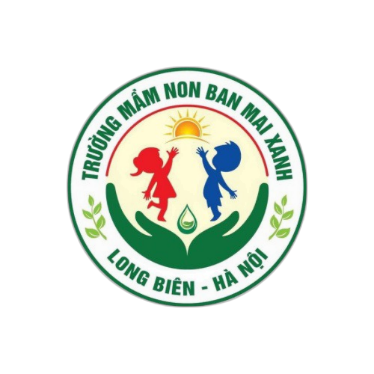 Nhưng sóng chỉ đùa
Giống như bé đấy
Sóng phải quay lại
Ngôi nhà biển khơi.
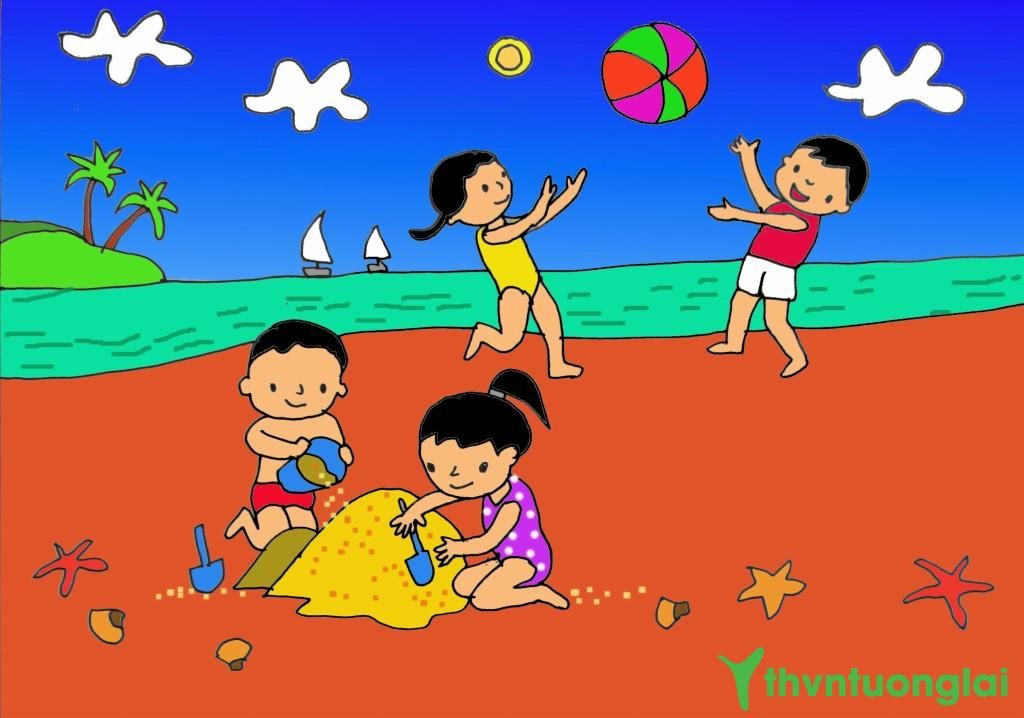 Bé cũng vậy thôi
Được đi đây đó
Vẫn luôn mong nhớ
Ngôi nhà thân yêu.
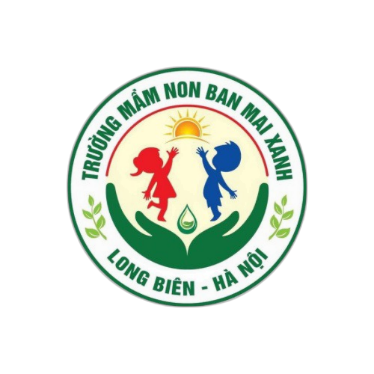 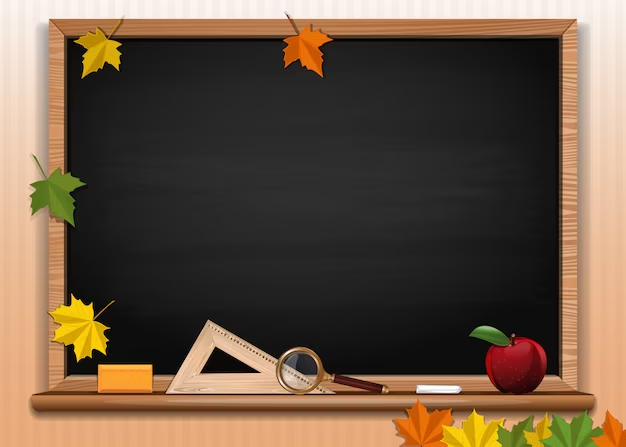 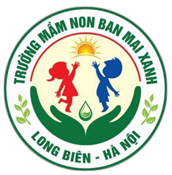 đàm thoại nội dung bài thơ
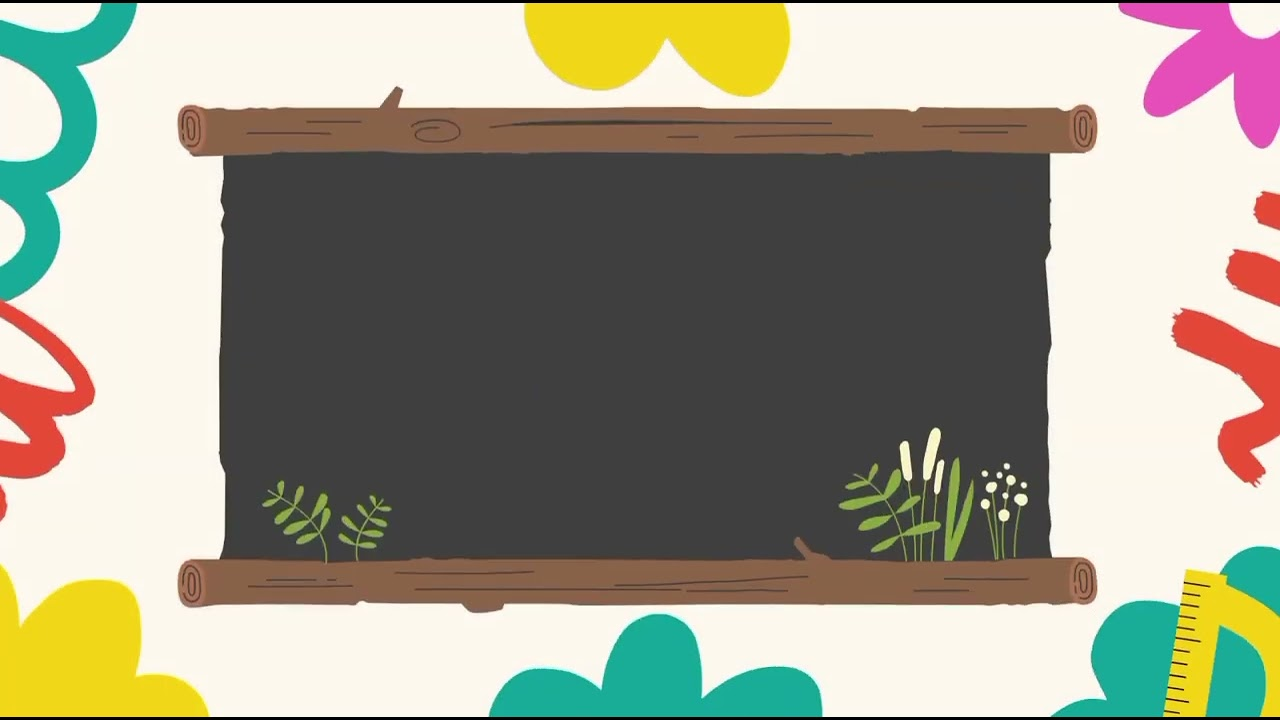 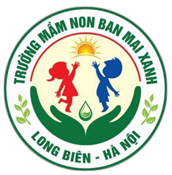 bài thơ nói về điều gì?
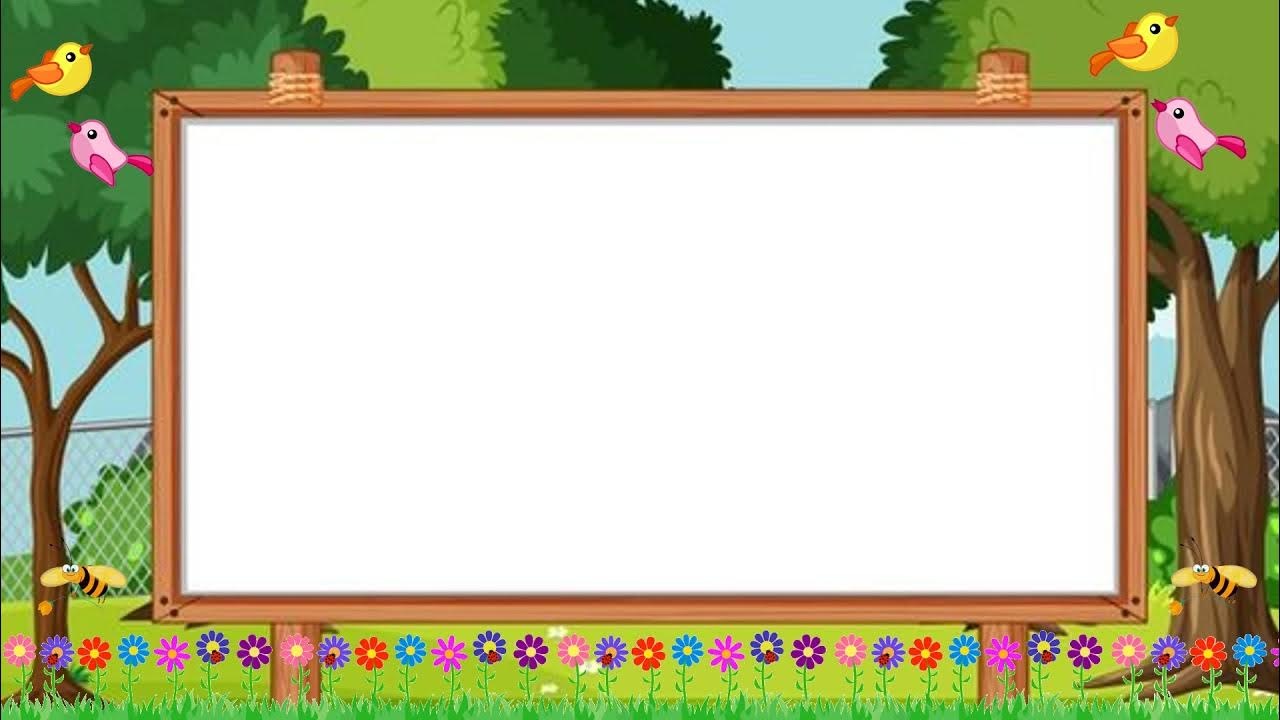 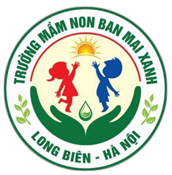 bạn nhỏ nhìn thấy nước biển
 màu gì?
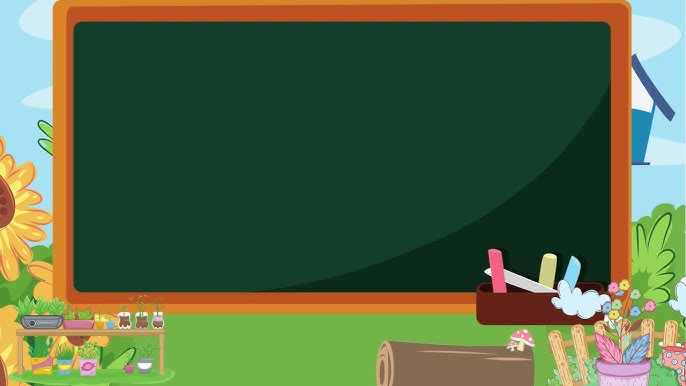 bạn nhỏ thấy nước biển màu gì?
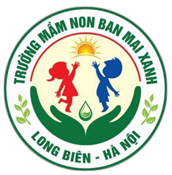 Biển rộng mênh mông
Nước xanh thăm thẳm
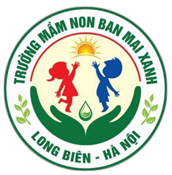 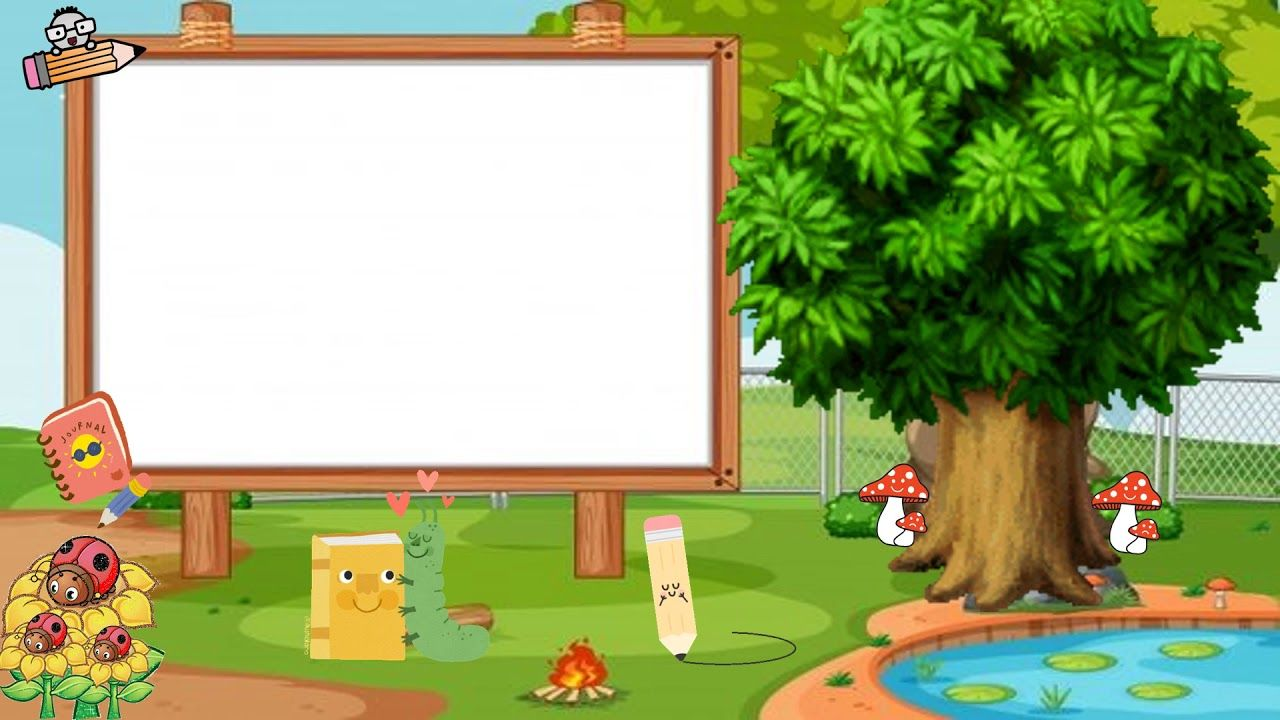 ngoài biển bé còn 
nhìn thấy gì? 
những cơn sóng 
thế nào?
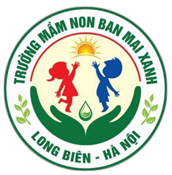 Bao nhiêu cơn sóng
Ùa chạy lên bờ.
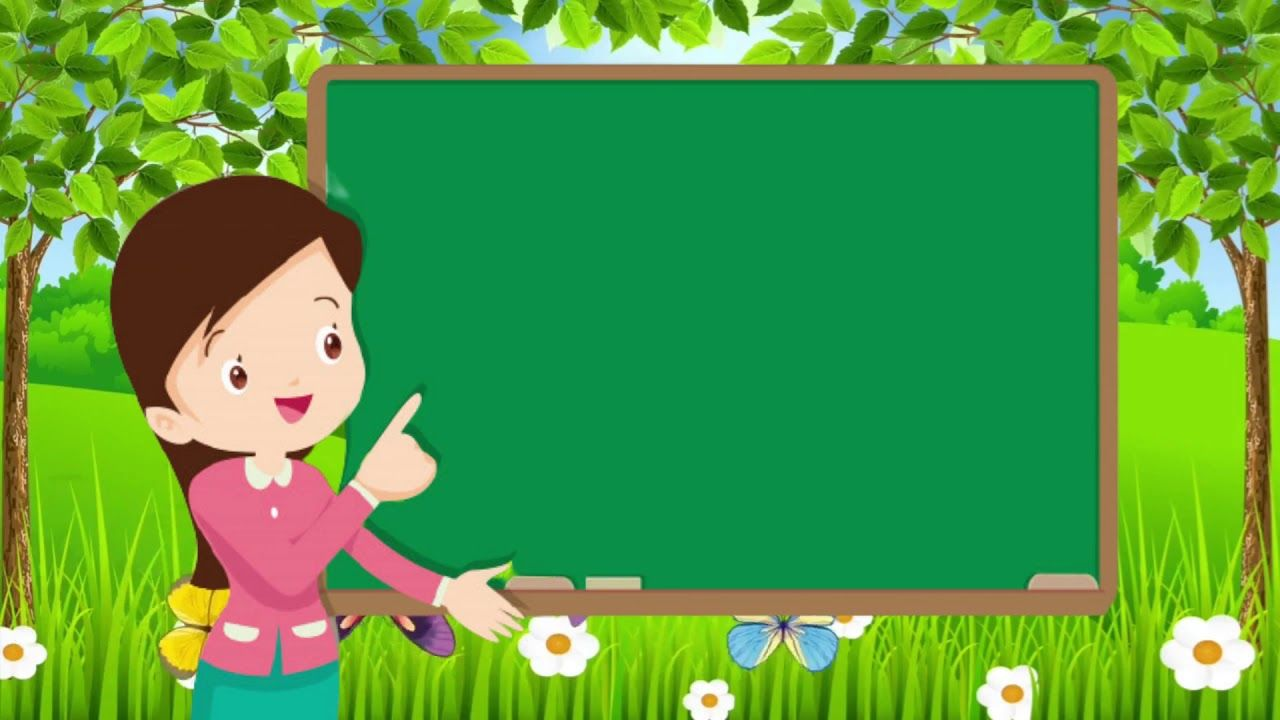 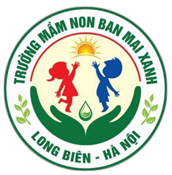 bạn nhỏ đã cảm nhận 
sóng giống ai?
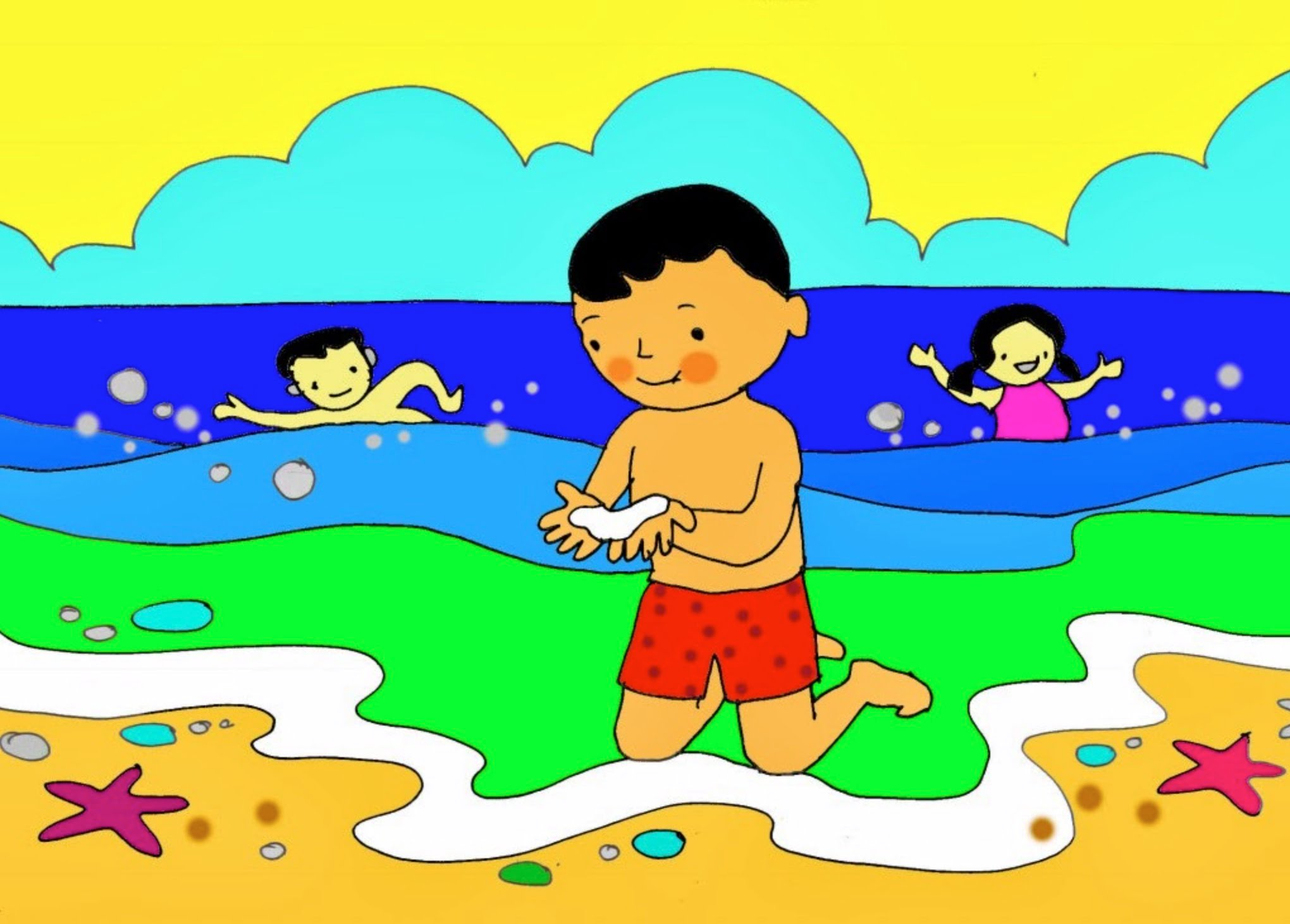 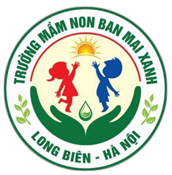 Nhưng sóng chỉ đùa
Giống như bé đấy
Sóng phải quay lại
Ngôi nhà biển khơi.
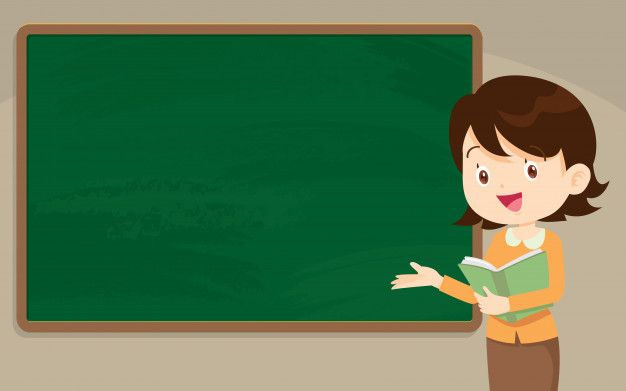 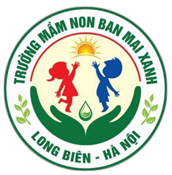 dù đi đâu đó có đẹp đến đâu 
bạn nhỏ vẫn thấy thế nào?
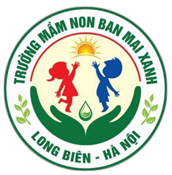 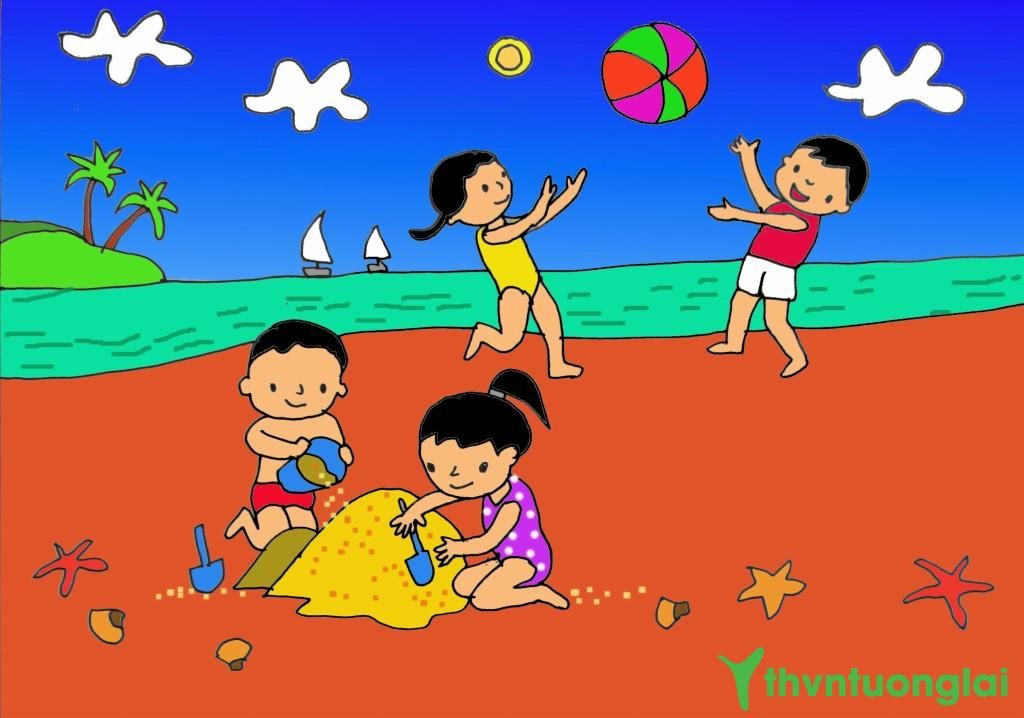 Bé cũng vậy thôi
Được đi đây đó
Vẫn luôn mong nhớ
Ngôi nhà thân yêu.
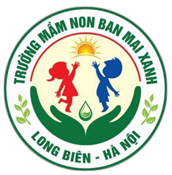 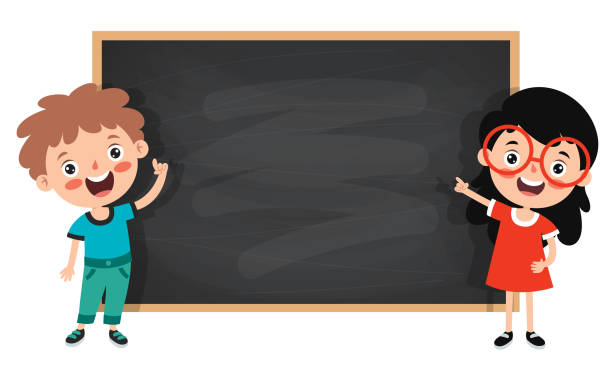 Bài thơ:
Sóng biển
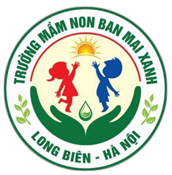 Biển rộng mênh mông
Nước xanh thăm thẳm
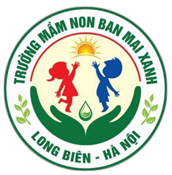 Bao nhiêu cơn sóng
Ùa chạy lên bờ.
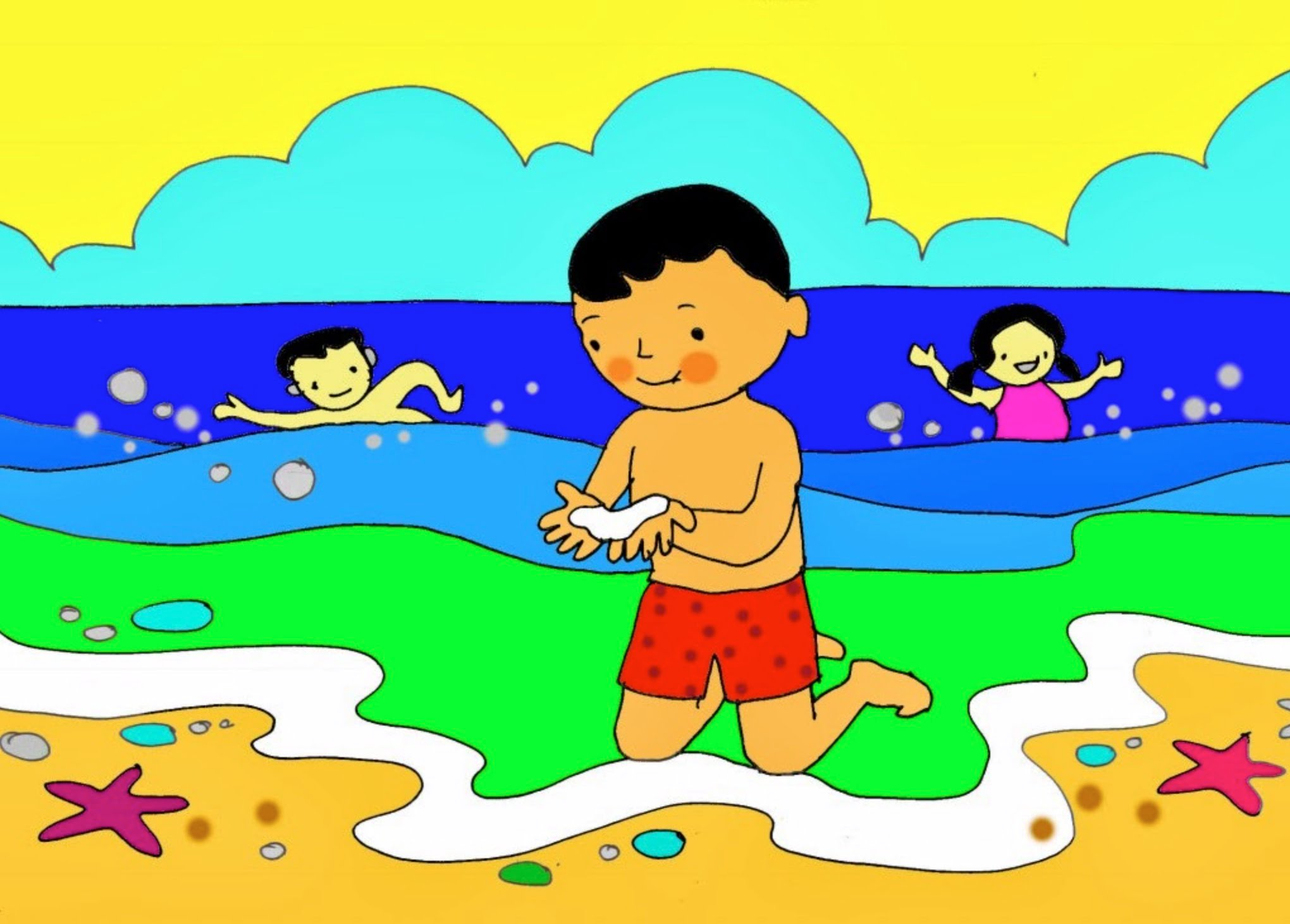 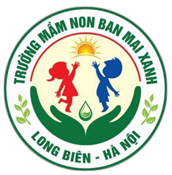 Nhưng sóng chỉ đùa
Giống như bé đấy
Sóng phải quay lại
Ngôi nhà biển khơi.
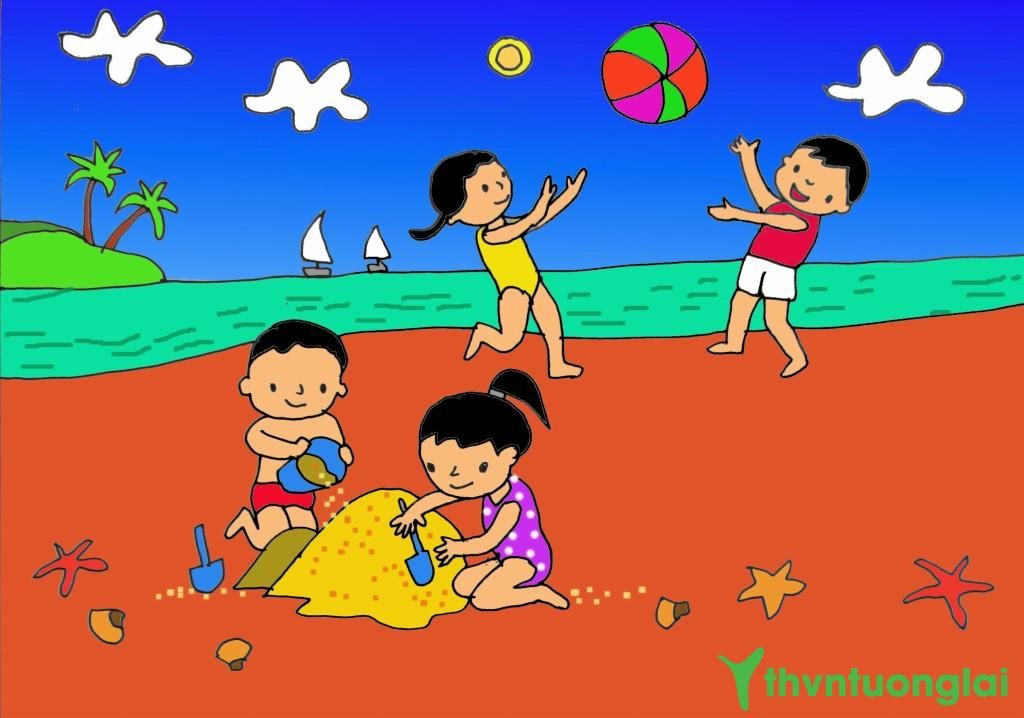 Bé cũng vậy thôi
Được đi đây đó
Vẫn luôn mong nhớ
Ngôi nhà thân yêu.
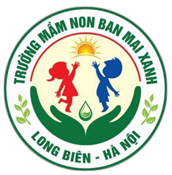 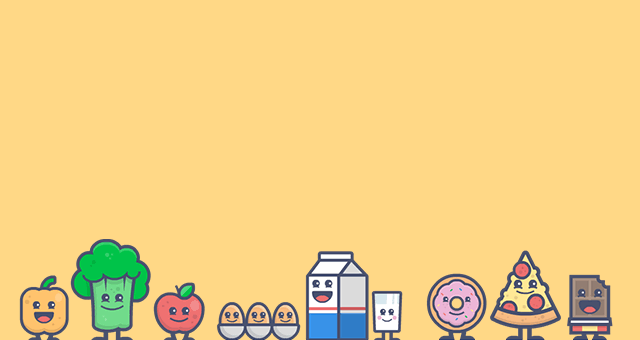 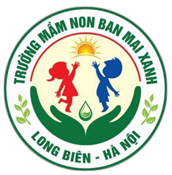 chúc các bé chăm ngoan ,học giỏi !